Food Safety Nutrition.
Edyta Margas.
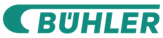 Innovations for a better world.
Safety of low water activity foods has become new priority for the food industry and regulatory bodies.
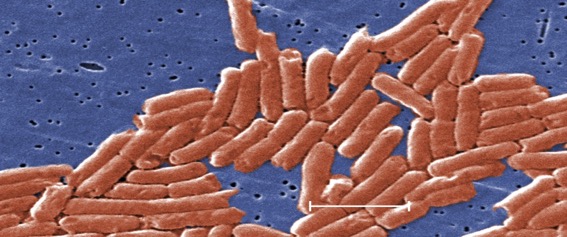 Need of a validated kill step
New regulations  &
Salmonella in dry food
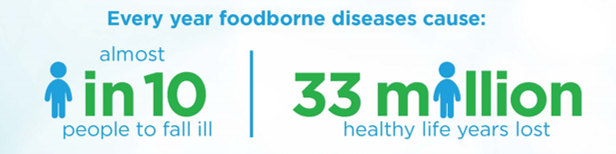 1 µm
Janice Haney Carr, Centers for Disease Control and Prevention, USA
Private standards
Increased human health problems
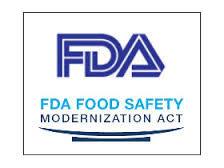 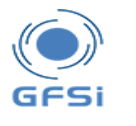 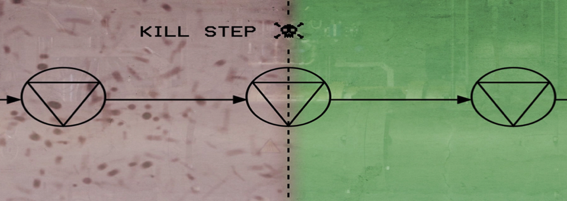 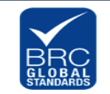 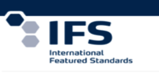 Food Safety Nutrition
[Speaker Notes: Salmonella in dry foods:
Heat resistant
Can survive years in dry conditions
Small amount can cause illness 
FSMA – proposed 2011, final rule accepted 2015, implemented by 2018]
Food safety hazard for extruded products.
47% recalls in USA come from microbial contamination
Biological hazards: 
Pathogenic bacteria* & viruses like Salmonella, Listeria, E. coli. Bacillus cereus, Norovirus, etc. 
Pest like insects, rodents and  birds.

Chemical hazards: edyta.margas@buhlergroup.com
Naturally formed toxins (e.g. mycotoxins from molds)  
Undeclared allergens 
Chemicals from the environment (e.g. pesticides) 
Chemicals introduced in processing (e.g. lubricants)
Toxic compounds formed during processing (e.g. acrylamide*) 
Intentional adulteration (e.g.  banned additives like KBr)

Physical hazards:
Foreign material like glass, metal, plastic, wood, etc.
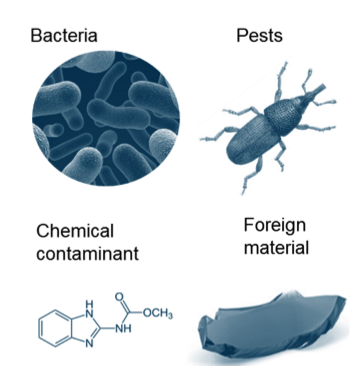 Food Safety Nutrition
[Speaker Notes: pathogenic bacteria: means that the microorganism can infect or intoxicate humans or animals, in other words, the bacteria are harmful. 

Acrylamide: Roasting of coffee, baking of cookies or frying of potato chips are processes where acrylamide may be formed. Acrylamide is considered a cancerogenic compound and industry has to apply mitigation strategies minimize the level of acrylamide. Reducing thermal impact, i.e. temperature, is the most effective method to reduce acrylamide formation.]
Outbreaks associated with cereals (WHO/FAO, 2015).
Food Safety Nutrition
News associated with contaminated breakfast cereals 2017.Bühler Food Safety Intelligence - Safefood.ai.
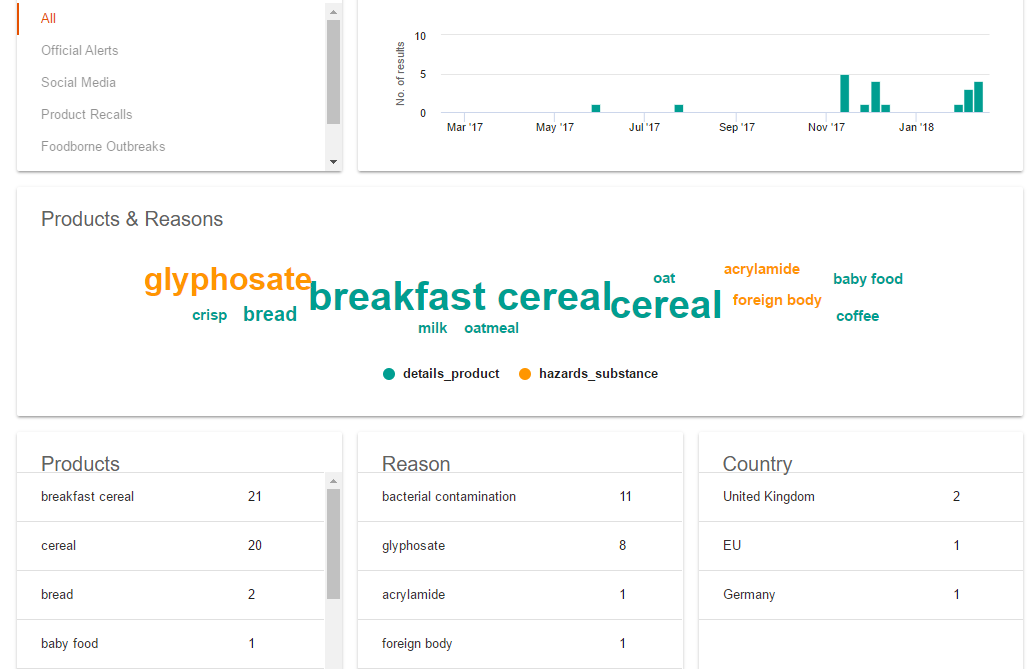 Food Safety Nutrition
Trend: “Feed goes food and food goes pharma”.
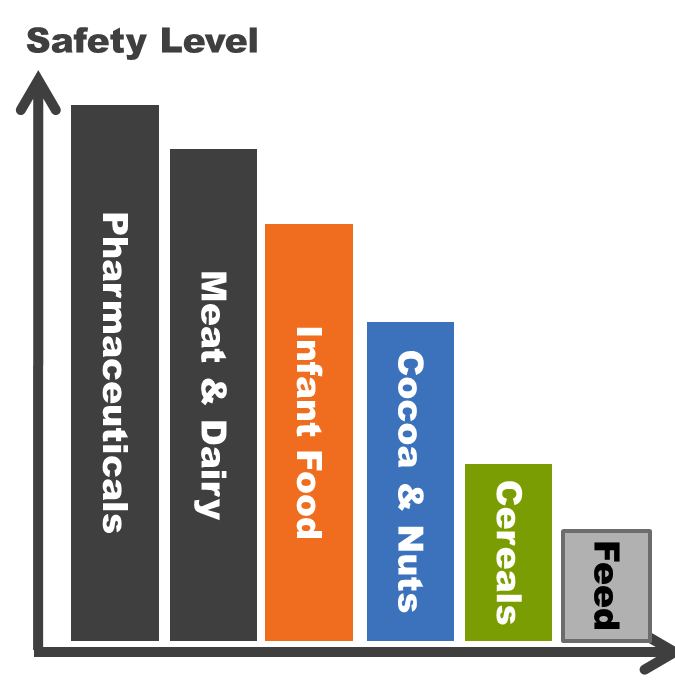 Closing the gap:
hygienic design

Inactivation processes
monitoring & validation
Food Safety Nutrition
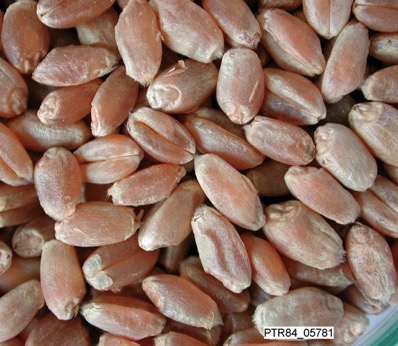 Food Safety measures.
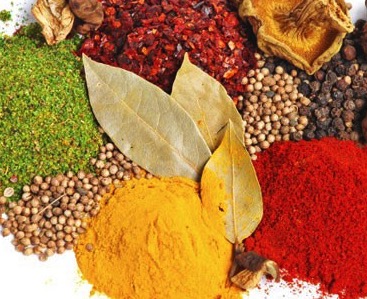 Ensure  
 top hygiene
Safeguard raw material quality
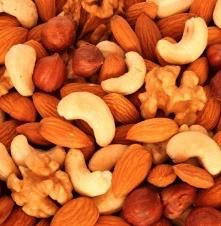 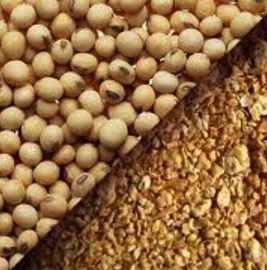 Implement
a trusted 
microbial 
kill step
[Speaker Notes: Who would have thought 10 years ago, that bacteria like Salmonella could also become the game changer for the dry-plant based food. 

Today we know, that Salmonella can be present and survive for years on dry nuts, cereals, soy, spices. 

And food and feed manufacturer need to apply preventive measures to ensure that the Salmonella don’t slip though to end consumers.

The way to control Salmonella in ready-to-eat food processing is: safeguard the raw material quality, implement a trusted kill step, and ensure GMP with good hygiene,]
Food Safety concerns all actors along the value chain.Pressure to act builds up from the end product / consumer side.
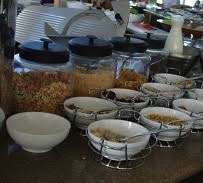 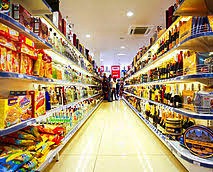 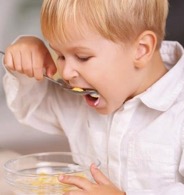 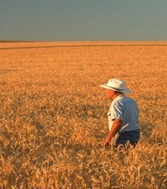 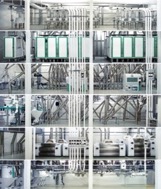 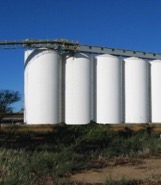 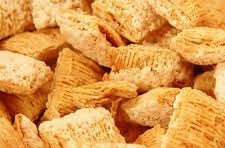 farmers            traders     	        agro-food               food                  retailers            caterers            consumers/
                                                                 convertors          processors                                                                 society
Food Safety Nutrition
Bühler Food Safety Initiative.
Our Food Safety mission.
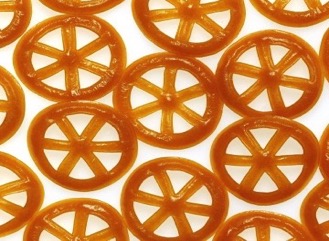 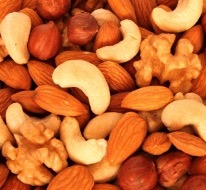 Harness Science & Technology to enable safe food and feed processing across the food value chain.
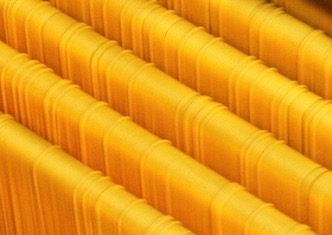 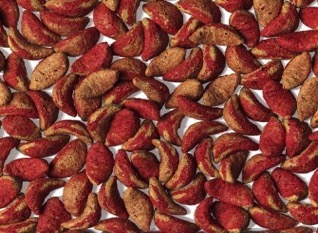 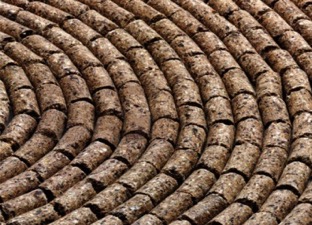 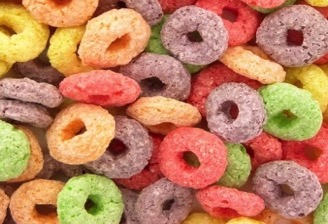 [Speaker Notes: Bühler enables 
safe feed & food processing 
with technologies & services 
for good hygiene,
reliable decontamination 
and full traceability 
to build trust in the 
grain-feed-food value chain.]
Bühler: Leading the food safety challenge.
Building credibility
Hygienic design of plant and machines
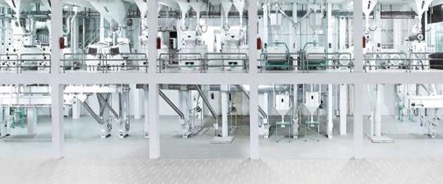 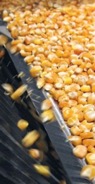 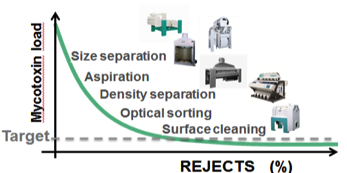 1 µm
Building intelligence into processing for safety
Know how, education and training
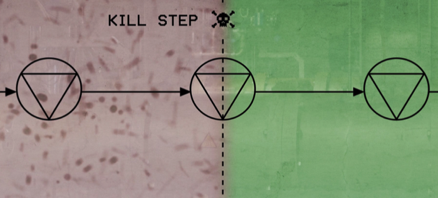 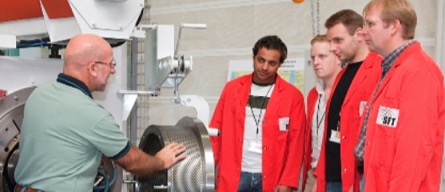 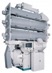 Food Safety Nutrition
[Speaker Notes: Salmonella in dry foods:
Heat resistant
Can survive years in dry conditions
Small amount can cause illness 
FSMA – proposed 2011, final rule accepted 2015, implemented by 2018]
Food Safety Training.
> 2000 employees trained
719   extensive training
Food Safety Nutrition
[Speaker Notes: The main markets for ebeam / inactivation technologies are spices, almonds (nuts in general) and sesame seeds. Mostly in EU, USA and India. However, many other grains and seeds as well as other countries will eventually follow. 

We will focus on the regions where food safety is on the top: EU and USA

USA and EU account for 80% of the worldwide export 

The main exporter is India – larger variety 

Tackling EU and USA will open up new markets (South Asia and South America)]
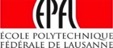 We leverage our collaborative innovation platform for                    Food Safety.
Bühler Innovation Board.
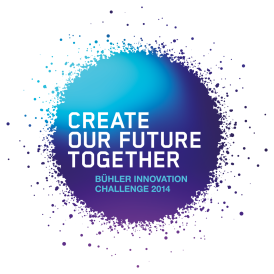 Suppliers & Customers.
Partners.
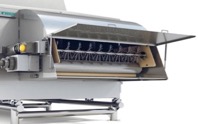 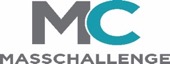 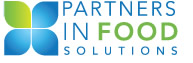 Scientific community.
Employees.
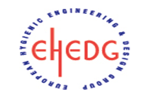 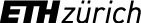 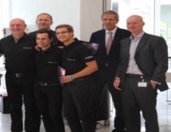 4000 registered2000 voted50 trainedProducts in development
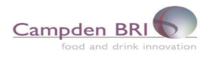 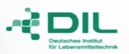 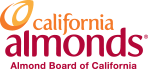 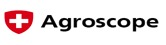 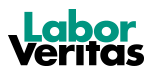 Food Safety Nutrition
Developing our portfolio to build sustainable value chains.
Equipment
Processes
Service
From 
spare parts & engineering 
over 
consulting & training 
to 
process monitoring & control
Hygienic Design 
& Engineering


    Fit for purpose 
compliant
cost effective
Reducing 
contamination
biological, chemical, physical

Traceability

Enablers for food Safety Management
HACCP
Traceability
Sampling
Food Safety Nutrition
Bühler Solutions.
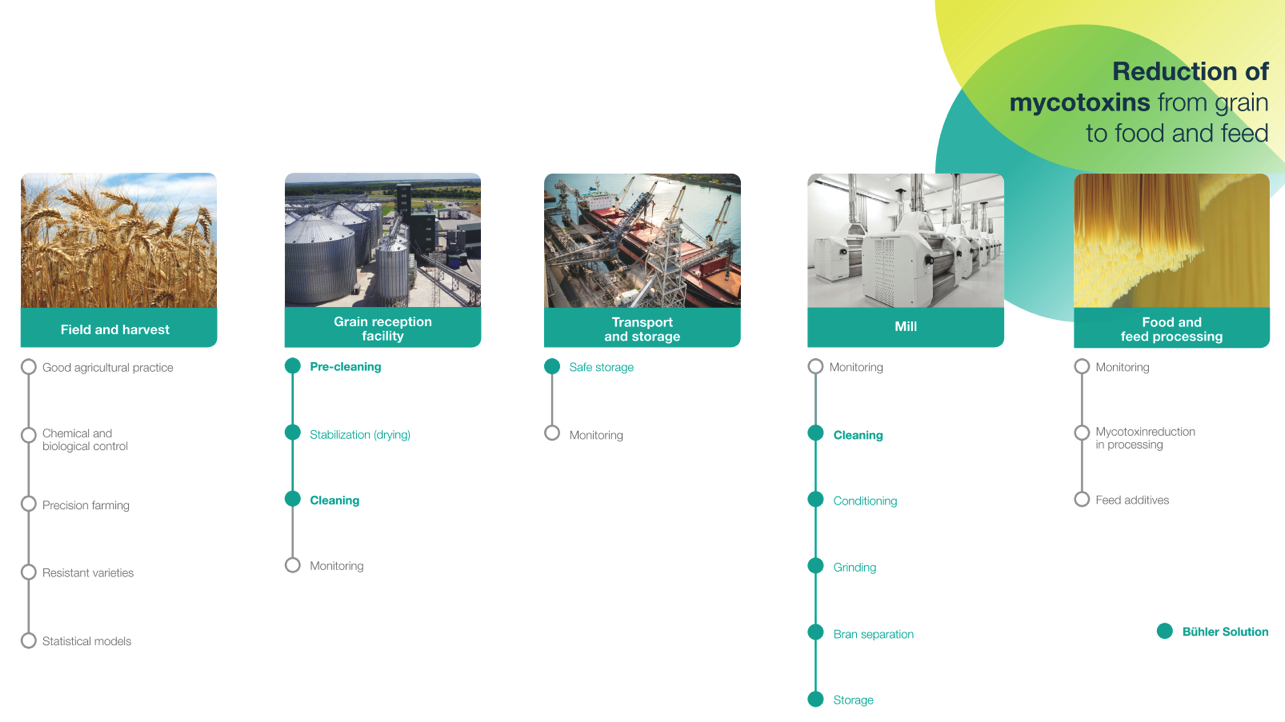 Avoid fungal infection
Inhibit fungal growth
Remove contaminated fractions
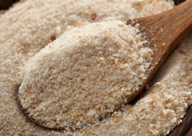 Food Safety Nutrition
[Speaker Notes: So what is our solution? If we have a look at the value chain there are different steps and possibilities. The first thing is of course to avoid fungal infection, starting on field and harvest. Even if we follow good agricultural practice, we can´t influence the weather. Especially if there is hot and at the same time humid weather during germination and the flowering stage, the plants get probably infected. On field and harvest we as Bühler have not a real influence. But it starts at the grain reception facilities. Proper storage is very important to avoid fungal infection and also to inhibit fungal growth. Moreover drying is an important factor to stabilize the grain and to inhibit further fungal growth. However, there are sometimes already contaminated grains from the field so we have to remove the contaminated fractions through cleaning. And the earlier we do this intervention, the better, also to prevent cross-contamination and losses during storage. That means that the grain reception facilities are the first line of defense. In the mills that accurate cleaning is already quite common, but we have to bring the topic up-stream. I am convinced that the necessary pressure from the consumer towards the grain facilities will increase in the coming years.Before I will explain you how that kind of cleaning works, let me say some words to the topic of monitoring. Up to now it is not yet marked as Bühler solution. However this is a major chance for us to develop IoT solutions and to offer IoT services like real-time analysis, detection and monitoring of mycotoxins.]
Consistent reduction of mycotoxin levels as early as possible.Efficient cleaning technologies at grain reception.
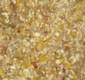 Mycotoxin level
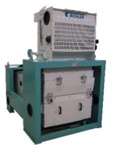 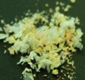 Size separation: Coarse and / or small & broken  kernels
Aspiration: Dust & Husks
Density separation: Shriveled kernels
Combination of sieving machines with inlet and outlet aspiration GrainPlus / TAS
Gravity separatorConcentrator MTCB
Optical sorting machineSortex
Optical sorting: Visual fungal signatures
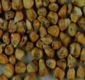 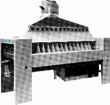 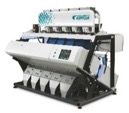 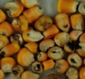 Food Safety Nutrition
[Speaker Notes: So this is still future, but what we can already offer is the grain cleaning work. You have to know that only a small fraction carries most of the mycotoxins. That helps us to remove these highly contaminated fractions through the combination of mechanical and density cleaning, aspiration and optical sorting. So first of all we have to use sieving machines like the GrainPlus or TAS machine to clean out coarse particles as well as small and broken kernels. Thanks to the integrated inlet and outlet aspiration we can also separate dust and light particles. That is truly necessary to reduce the mycotoxin levels because especially in the light particles and the broken kernels the concentration of mycotoxins is extremely high. If we talk about Aflatoxin reduction there is also a gravity separator like the concentrator MTCB important to get out shriveled kernels. Last but not least we always have to use an optical sorting machine to make sure that all contaminated kernels are out of the process. And here your customer can rely on the world leading optical sorting machine for grains in the field, the Bühler Sortex. So you can see here the issues of contaminated kernels on the left side and our solution on the right hand side that will help our customers to achieve a higher benefit.]
Bühler’s capabilities for foreign matter reduction.
Retail
Food & Feed Processing
Transport & Storage
Field & Harvest
Collection Point
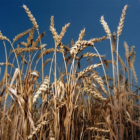 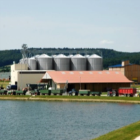 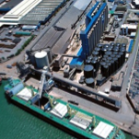 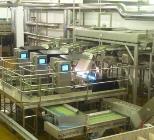 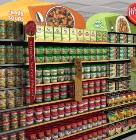 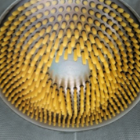 Manual inspection of integrity of a package
Coarse cleaning
Separation
Size separation (sieves and filtration)
Aspiration (by air) 
Density separation (by liquids) 
Surface cleaning 
Metal Separation (magnets)
Optical Sorting 
Colour 
Near-infrared (InGaAs)
Biochemical 
Laser

X-Ray
Manual detection and removal

Use of metal detectable plastics and rubbers
Good Agricultural Practice
Pre-cleaning
Cleaning
Size separation
Aspiration
Density separation
Good Manufacturing practice (hygienic design of equipment and facility, personnel hygiene policy, glass policy, pest control, bioterrorism policy, waste disposal, wood policy, factory cleaning procedures, sampling policy, best practices)
Food Safety Nutrition
~ 1 log
dry cleaning 
of wheat
1’000’000


   100’000


     10’000


       1’000


         100


           10

         
             1
     

           0.1
We build knowledge on microbial reduction in processing. Example of wheat processing.
by physical separation
by thermal inactivation
bran
~ 2- 4 log
thermal treatment: 
flour heat treatment; 
cereal flaking;
wheat
~ 1 log
milling
(low ash
 flour)
Typical microorganism load as 
Aerobic Plate Count (APC) in wheat products
> 5 log
cooking process;

extrusion
low  ash  flour
APC [CFU/g] (total No of microorganisms)
Medium 
water activity
(aw 0.65 – 0.85)
High 
water 
activity
(aw > 0.95)
Some pathogenic microorganism like Salmonella are more heat resistant. Efficacy of Salmonella inactivation needs to be proven by validation.
Food Safety Nutrition
We develop new technologies for decontamination of dry foods.LEeB technology.
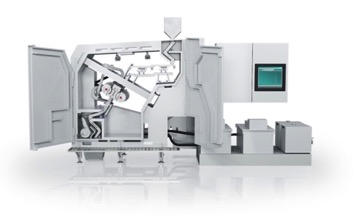 Product presentation know-how
Gentle surface decontamination
Low energy electron beam
e-
e-
e-
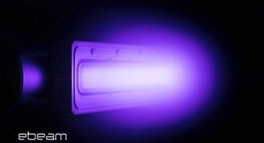 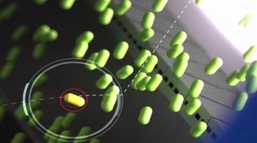 e-
e-
e-
Food Safety Nutrition
A complete hygienically designed extrusion plants is complex task.
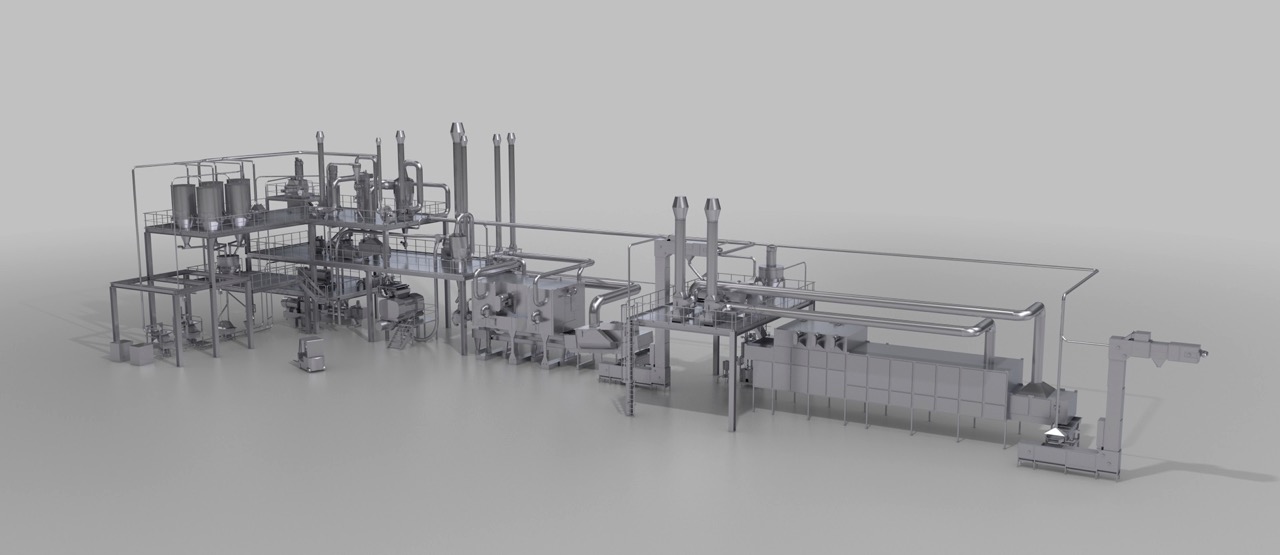 Raw Material Handling
Dosing
Precon-ditioner
Extruder
Fluid Bed
Flaking Mill
Toasting
TUBO Conveying
Coating Drum
Dryer
Pneumatic Lines & Airlocks
Extrusion Addition Systems
Cyclones, Filters and Fans
Roller Mills
Hammer Mills
Sifters
Automation System
Food Safety Nutrition
Our portfolio only fulfills partly customer’s requirements regarding HD.Some good examples of hygienically designed products.
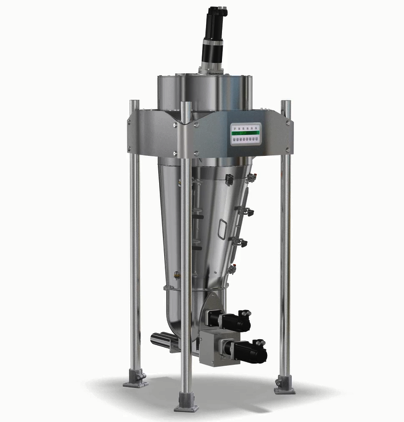 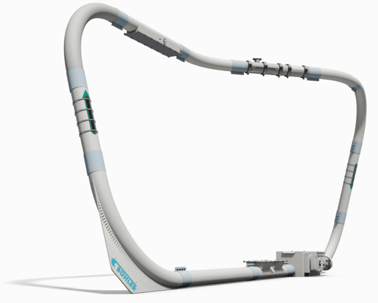 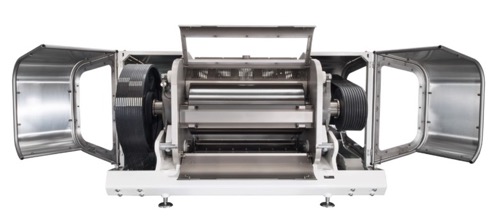 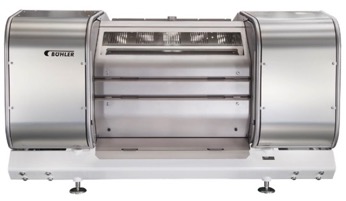 Stainless steel with food touching parts
Easy access for cleaning
Material certificates
Continuous weld
Kill-Step Validation
Food Safety Nutrition
[Speaker Notes: Boxes in the lower part of slides:
“What does hygienic machine design really mean? What do customers and regulators expect?”
Some examples]
Food Innovation Center.
Opened in May 2012
Designed as a Food Grade facility to accommodate:
 Customer’s trials,
 Provide training for customers and Bühler employees
 Demonstrate Bühler’s complete solution
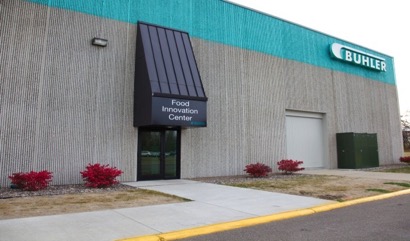 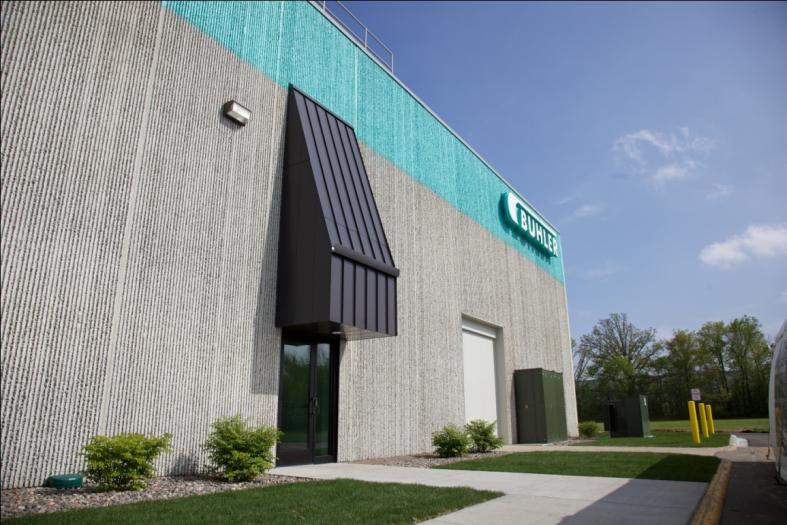 Food Safety Solutions
Extruder
Validation of Extrusion Process
Monitoring, Reporting and 
Corrective Actions
IoT service
Food Safety Consultancy
Bühler offers comprehensive Food Safety Support.
Food Safety Nutrition
[Speaker Notes: Iot service – future, not yet implemented]
Extruder validation – microbial challenge studies.
Identification of specific pathogen of concern and surrogate
Inoculation of a raw material
Determination of log reduction needed 
Introduction and recovery of inoculated material from the extruder 
Determination of process conditions to be validated (worse case scenario: moisture, temperature, time, pressure, product etc.)
Validation at factory scale
Determination of critical control points 
Verification and review
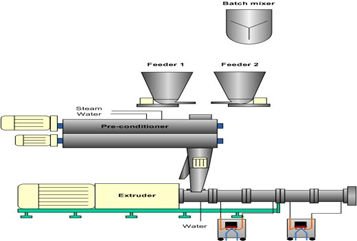 Food Safety Nutrition
Example process set up during validation.
Feeding of inoculated material
with safe pathogen’s surrogate
Feed rate measured (kg/h)
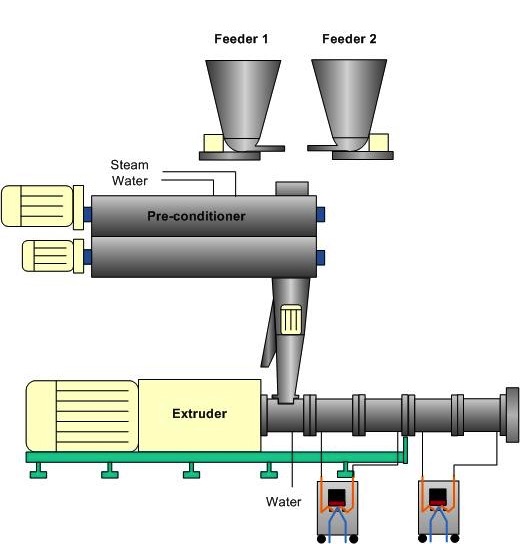 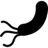 Barrel pressure probe (Bars)
Total throughput measured (kg/h)
Temperature probes (ºC)
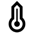 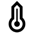 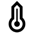 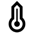 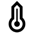 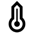 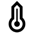 Pressure probe (Bars)
Kg/h
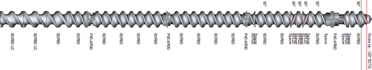 Known screw configuration
Drive speed (rpm)
Food Safety Nutrition
Bread crumbs trials.Example results.
Trial Set Up
Log10 reduction 
>6.4 cfu/g
Future: IoT monitoring solution.Watching process with real time log kill calculations.
Report
Generate reports to identify trends, make improvements or complete audits
Monitor
Critical process  parameters are monitored continuously
Adjust
Make adjustments to extrusion process quickly
Extrusion Process
Safe Food
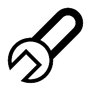 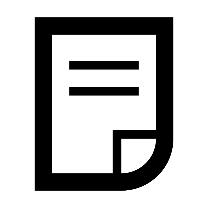 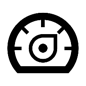 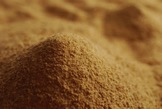 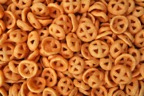 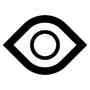 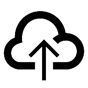 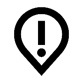 Alert
Receive alerts when parameters are not being met
Store
Store production data automatically stored in a secure cloud location
Visualize
View real time production data on any web connected device
Avoidance of cross-contamination after the kill step.
High hygiene zone
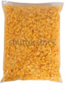 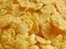 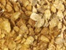 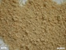 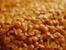 Dry mixing of ingredients
Intake raw material & storage
Toasting &  cooling
Bagging
Extrusion
Conditioning
Flaking
SAFE
UNSAFE
KILL STEP
Hygienic plant layout
Food Safety Nutrition
Zone segregation – division between high and medium zone.
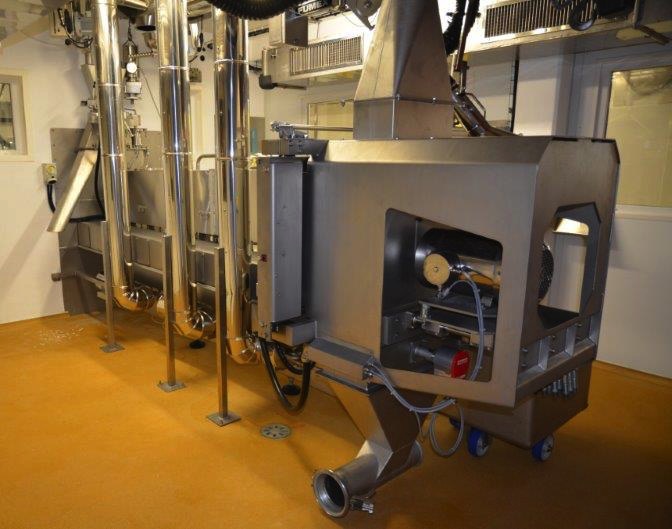 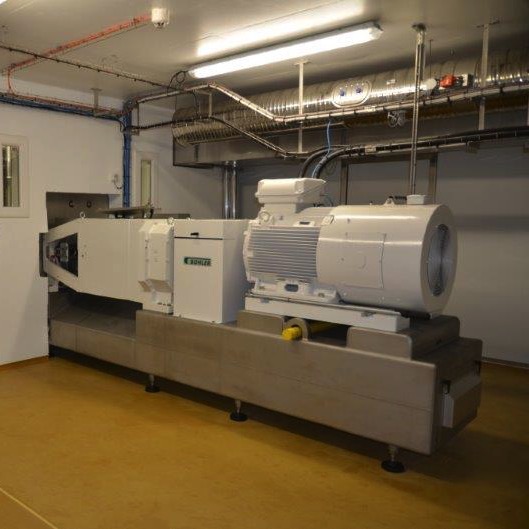 Food Safety Nutrition
Food Safety starts with a hygienic layout of the factory.
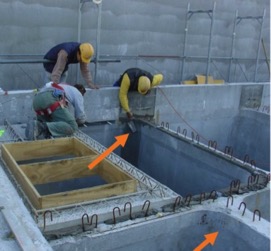 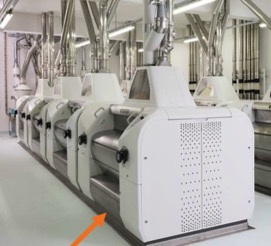 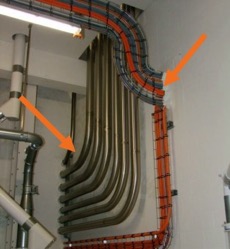 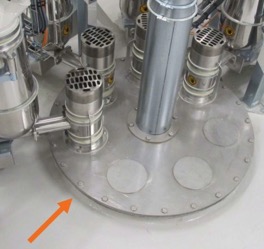 Factory zoning
basic  hygiene zone
medium hygiene zone
high hygiene zone
food ingredients
raw material
Ready-to-eat foods
Food Safety Nutrition
Hygienically designed equipment portfolio.
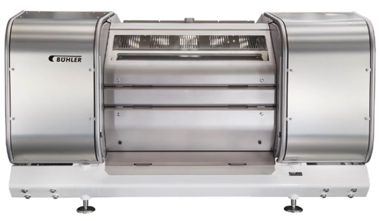 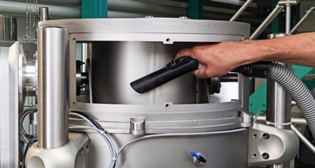 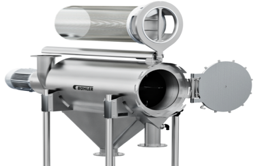 Inline check sieve MKZI
TUBEX MSDN
PolyFlakeTM
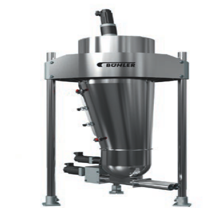 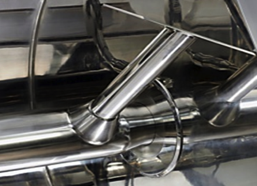 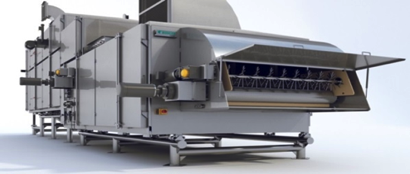 Ceres, ready-to-eat cereals dryer
Microdosing with top precision & hygiene, MSDF
Sanimix batch mixer
Food Safety Nutrition
We are leading the way in hygienic design for dry processing industry and develop internal standards.
Bühler’s 10 steps to hygienic design
Understand processing purpose 		
Understand cleaning requirements 		
Define hygiene level			
Understand relevant food safety hazards 
Follow relevant industry regulations and hygienic design guidelines 
Select construction material: fit for purpose & compliant
Design: solve the multi-requirement equation
Define manufacturing specification 
Define installation requirements
Provide the documentation
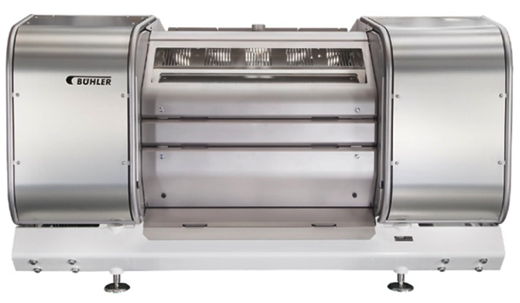 Automation Solutions.
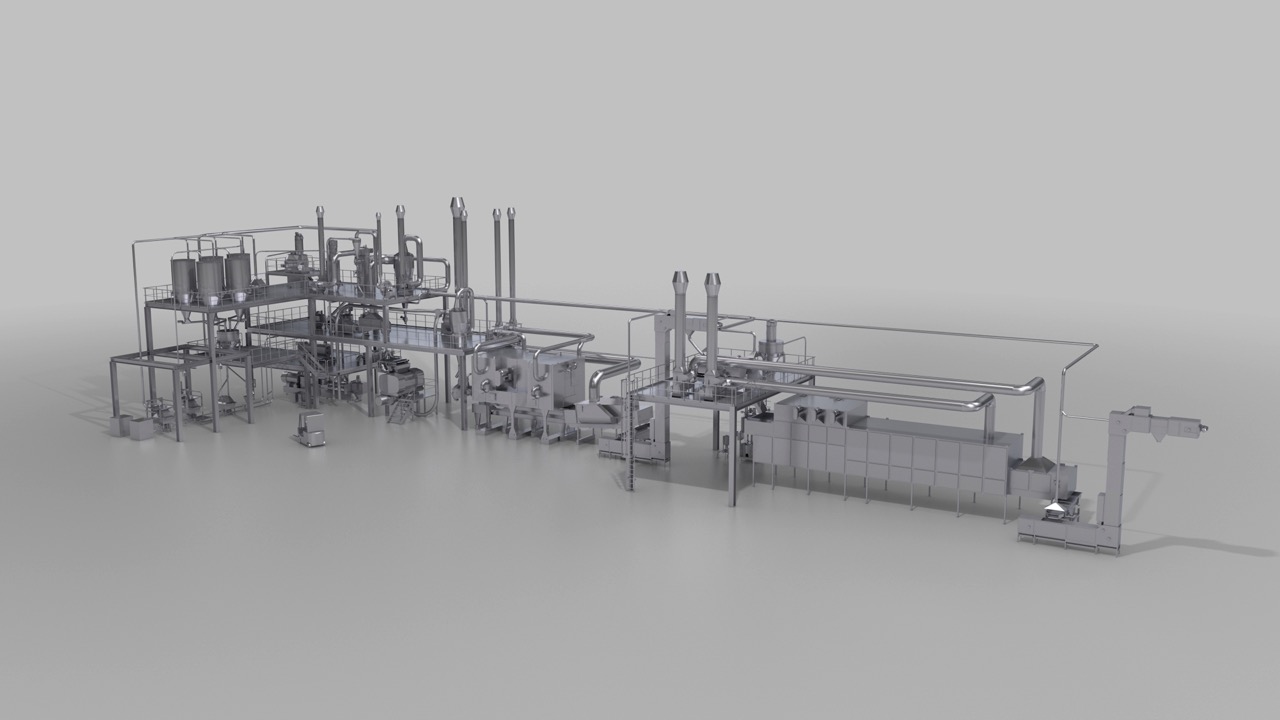 Protect your food production and increase the process quality.
Intake

Product identification
Extruder

Machine Control
Challenges for the food industry
MaintenanceProPlant
Plant controlFunctions
Logistic
&
Traceability
Drying / Roasting
Validation Service
Hygienic DesignCabling
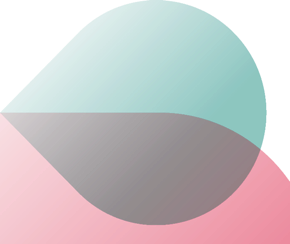 Food Safety.
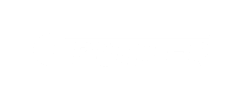 [Speaker Notes: GAutNavFood]
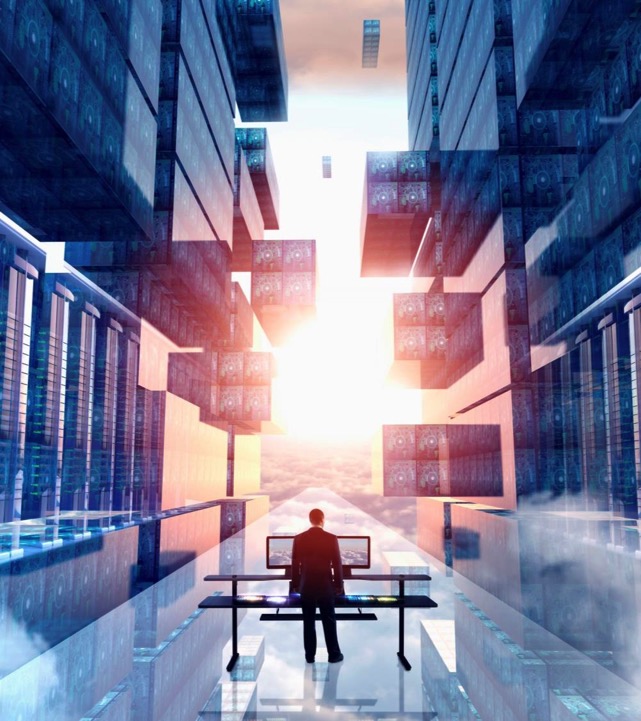 Automation.The key enabler for food safety.
Data logging minimizes paper work – Easier data management
Due diligence documentation

Traceability functionality builds transparency in the value chain – Knowing the content of every batch

User management for authentication and logging of operation activities – Traceability of operation

Control and monitoring of bacteria kill steps (and other critical steps) - Product recalls are cost intensive
Risk Reduction
Operation
Log
Data
Logging
Trace-ability
Operational Historian.Full transparency of production.
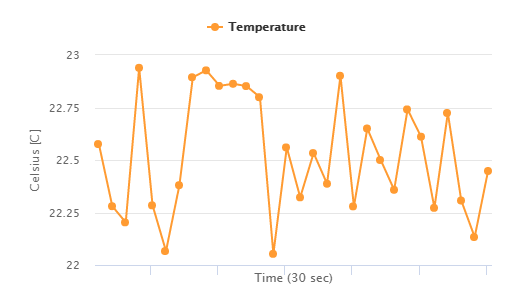 Benefits
Support of quality officers to be compliant with norms  and regulations.
Full transparency about the production in the past.
Less paperwork required because reports are generated computer based.
Function
Powerful SQL database for a long-term saving of production data.
Values for quality assurance and food safety are recorded and documented.
Displayed errors and messages as well as user interactions are archived.
Batch related reports enable transparency of the production.
Visualization of historical or current data with configurable trend charts.
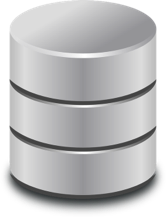 [Speaker Notes: Additional Information

With the long term history, trends, reports etc. can also be generated for data in the past.
Other systems in the market deliver only trends and reports for the actual production, or need an interface to a separate system.]
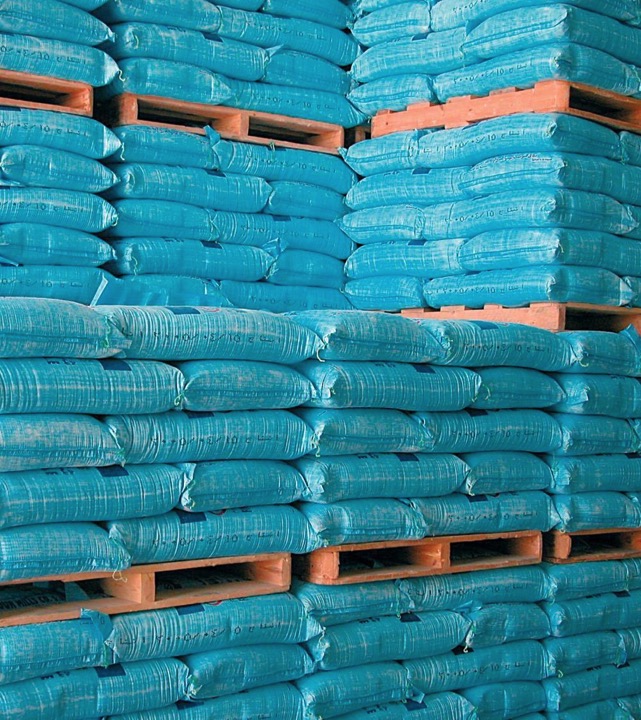 Traceability and Logistic.WinCos® logistic & trace modules.
Is product transparency ensured?

Which components are really in the finished product?
Challenge
Answer of Bühler
All components and products are tracked. 

Products and components can be traced forward or backwards.

Management of product lots brings deeper transparency.

Warehouse management tracks bound products (bags or pallets) from I-Point until distribution point.
Automation solutions: Traceability.Proof of traceability along the entire supply chain.
Benefit
Ensure products transparency with the exact content of finished products until the single ingredient component lot.
Food safety related production issues are transparent
Be sure the right ingredient components are added.

Function
Holistic and user friendly overview of incoming to outgoing goods and vice versa. 
All process steps are completely registered and saved in  a central database
Traceability of the product lots in the silo layers.
Audit log of each user interaction
Bar code identification verifies the right ingredient components of the production
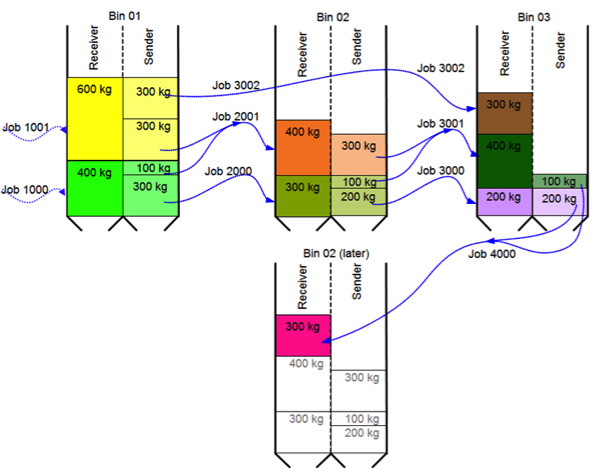 Audit log
[Speaker Notes: Additional Information

Product Traceability
Continous and user friendly overview from delivery back to receivals
All process steps completely registered and saved in a centralized database
Allows traceability view based on receivals, deliverys or production steps
Registering of silo layers
Registering of single product lots

Audit Log
Every user interaction is logged
Food safety related production issues are transparent
Effective filter function for fast localisation operation issues
Classification and description of operation issues

Identification systems
Bar code identification verifies the right ingredient components of the production
Labeling of bags or pallets enables product tracking in the warehouse with bar code identification
Batch related labeling of pre-weighed ingredients supports operators to add previous prepared hand additions to the corresponding batch
User authentication with RFID badge cards at operation stations]
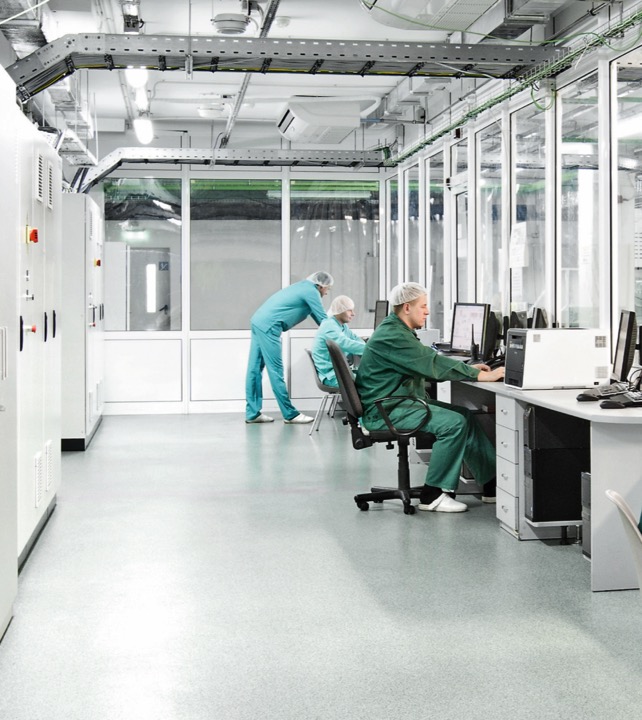 WinCos® plant control (MES).Modules for data logging.
Are all production batches transparent?

Bacteria have been killed demonstrable?

Necessary parameter changes are documented and authorized?
Challenge
Answer of Bühler
Every batch is recorded in a sustainable database. 

Batch trending with printable reports and adaptable trend charts.

Logging of every user interaction - what, who, when, why, previous value.

User authorization with scalable user management.
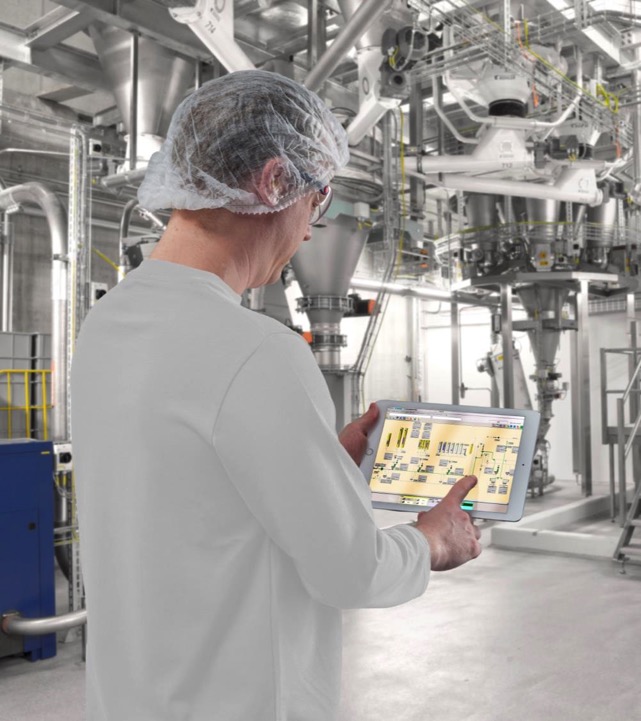 WinCos® plant control (MES).Contamination prevention modules.
Is the machinery clean and ready for the next production batch?

Are quality topics aligned between production (WinCos®) and laboratory (LIMS)?
Challenge
Answer of Bühler
WinCos® has a contamination control module that locks unwanted production.

WinCos® allows an automatic synchronization of quality relevant data, since it interacts with external systems (ERP, LIMS). This results in an interlocked production if the components had been interlocked in the LIMS.
[Speaker Notes: Quittirung von Reinigungsschritten (oder Frage Hände gewaschen?)
Operational Prerequisits (OPRQ)]
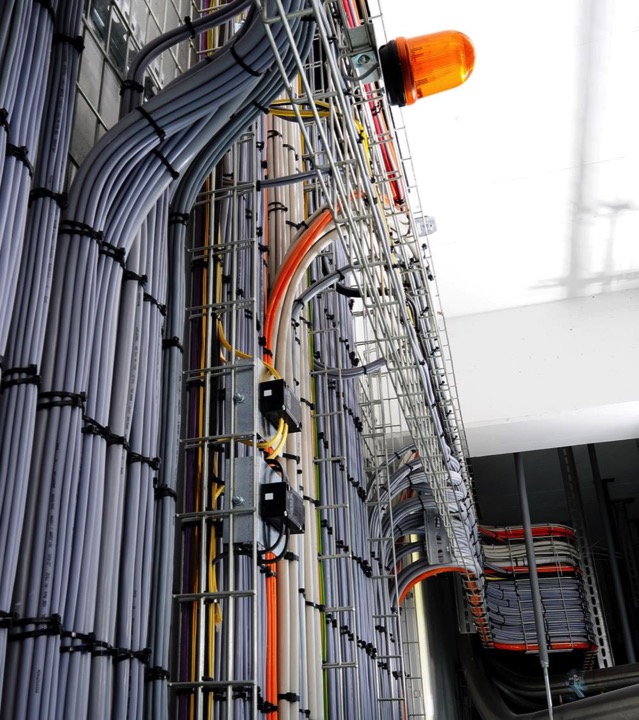 Hygienic Design.Minimization of deposits.
Could the product be contaminated by electrical equipment or its deposits?

Are all surfaces, which allow deposits well cleanable?
Challenge
Answer of Bühler
Vertical installation with basket tray to avoid dust accumulation.

Reduction of closed surfaces, as trucking systems and conduit installations, and focus on better cleanable installation methods, as field boxes (due to less cables).

Touch screen control panels are easily cleaned
Food Safety is part of our promise to engineer customer success.
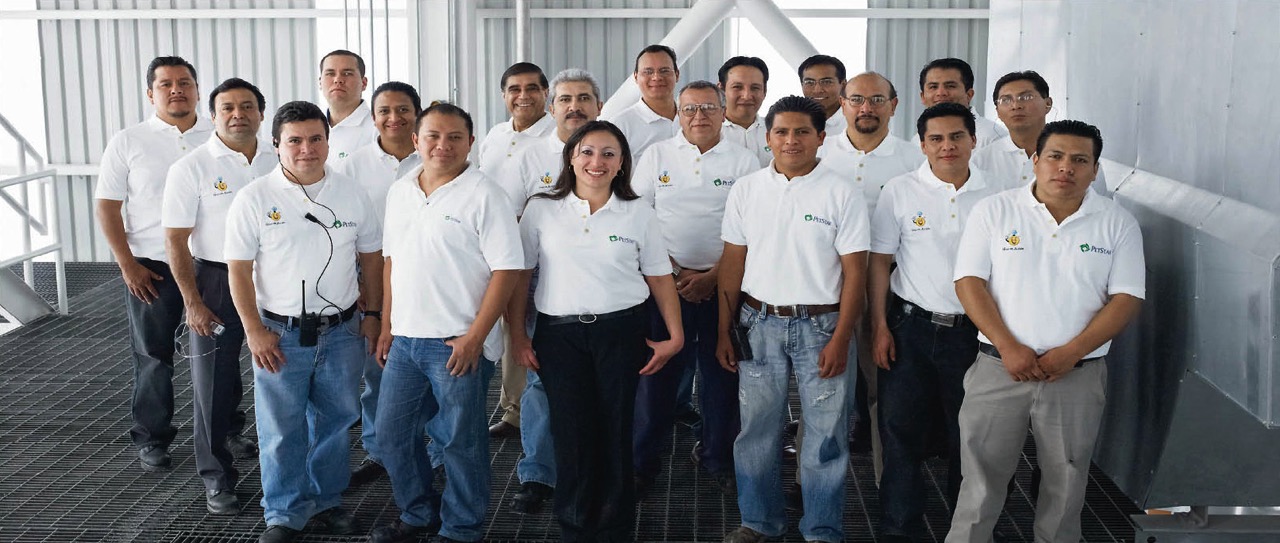 ENGINEERING CUSTOMER SUCCESS.
Food Safety Nutrition
Engineering Customer Success.
www.buhlergoup.com